Evaluarea și monitorizarea rezultatelor de implementare a Planului de dezvoltare a Judecătoriei Pilot Model Ungheni
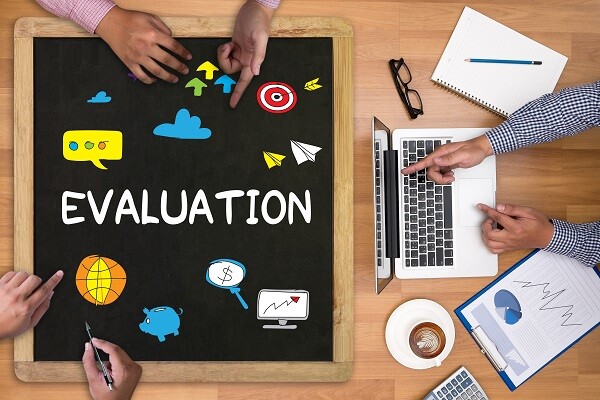 PROIECTUL INSTANȚE JUDECĂTOREȘTI MODEL
13 IULIE 2022
Această prezentare a fost realizată cu sprijinul poporului american prin intermediul Agenției Statelor Unite pentru Dezvoltare Internațională (USAID). Conținutul prezentării este responsabilitatea Checchi and Company Consulting și nu reflectă neapărat opinia USAID sau a Guvernului Statelor Unite ale Americii.
7/14/2022
1
Obiectivele ședinței
Evaluarea activităților realizate și progreselor atinse;
Evaluarea performanței instanței și resurselor avute în gestiune;
Identificarea barierelor și problemelor care au împiedicat sau reținut realizarea anumitor progrese;
Identificarea priorităților pentru trimestrul următor (iulie – septembrie);
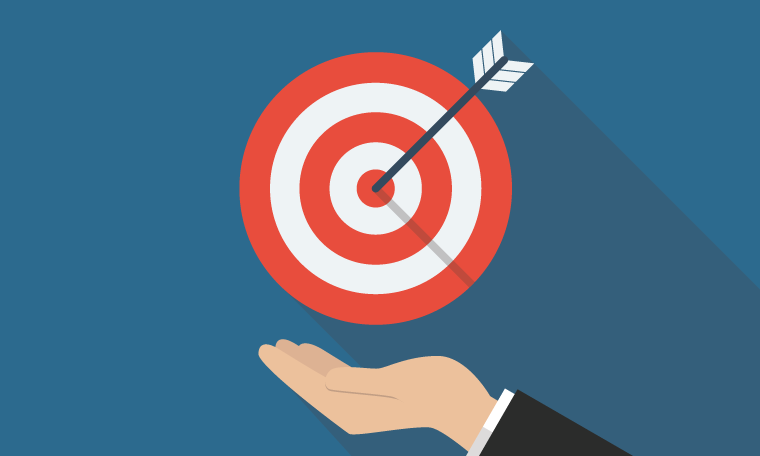 7/14/2022
2
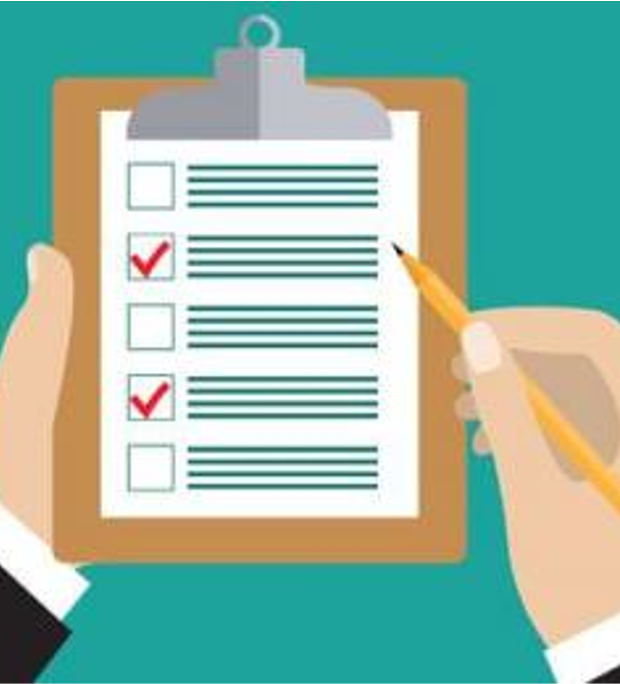 Prezentarea și evaluarea rezultatelor implementării Planului de dezvoltare a Judecătoriei Ungheni
7/14/2022
3
Domeniul 1: Managementul calitățiiObiectivul 1. Fortificarea capacităților de management și administrare judiciară în Judecătoria Ungheni
Acțiunea 1.4. Elaborarea unui Plan de dezvoltare strategică a Judecătoriei Ungheni pentru anii 2022-2027
- Atelier de lucru privind elaborarea Planului de dezvoltare strategică a Judecătoriei Ungheni pentru anii 2022-2027 (13 mai 2022) ;
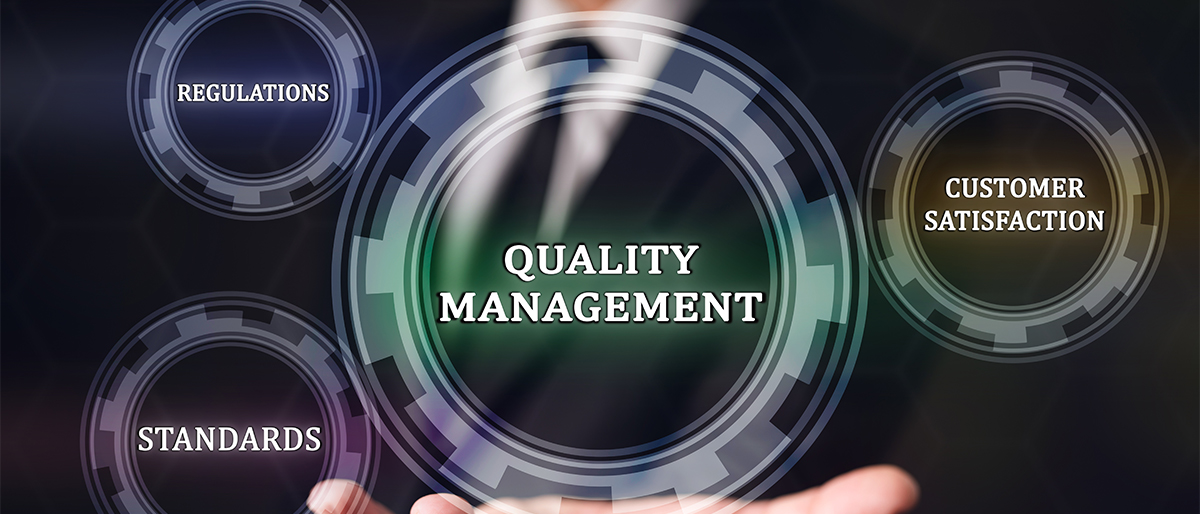 7/14/2022
4
Domeniul 1: Managementul calitățiiObiectivul 1. Fortificarea capacităților de management și administrare judiciară în Judecătoria Ungheni
Acțiunea 1.5. Sporirea coeziunii dintre angajații instanței prin activități de team building 
Team building de consolidare a echipei- 30 iunie;
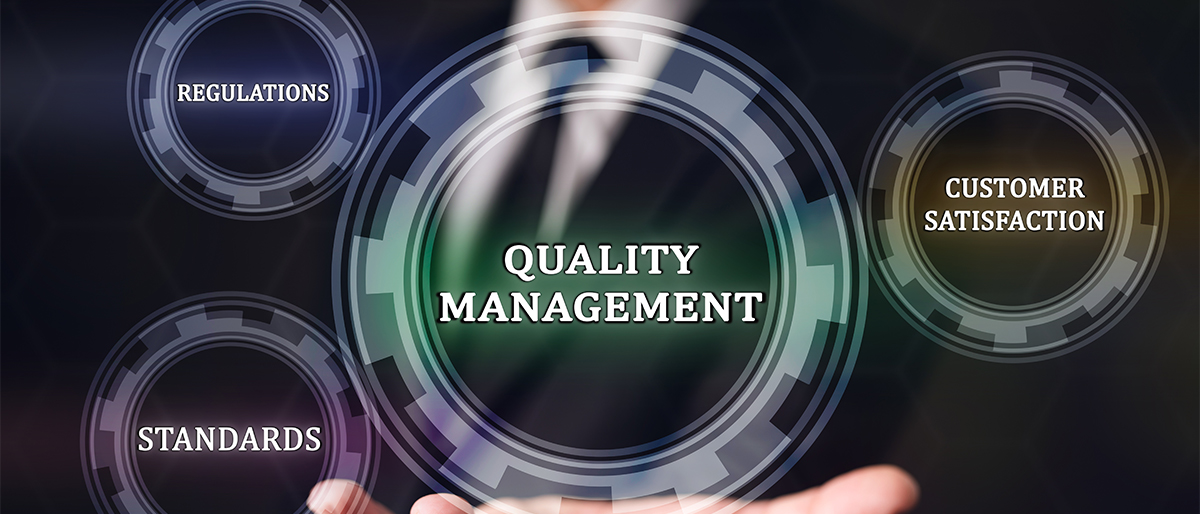 7/14/2022
5
Domeniul 1I: Managementul performanțeiObiectivul 2. Creșterea performanței Judecătoriei Ungheni
Acțiunea 2.2. Identificarea necesităților de ordin administrativ și legal pentru a eficientiza activitatea și fluidiza volumul de lucru al instanței
Elaborarea proiectului de lege privind modificarea și completarea actelor legislative, cu scopul reducerii sarcinii per judecător;
Conferința națională „Gestionarea fluxului de dosare și a volumului de muncă al judecătorilor”;
Propuneri la Cartea albă cu modificări legislative privind gestionarea mai bună a dosarelor;
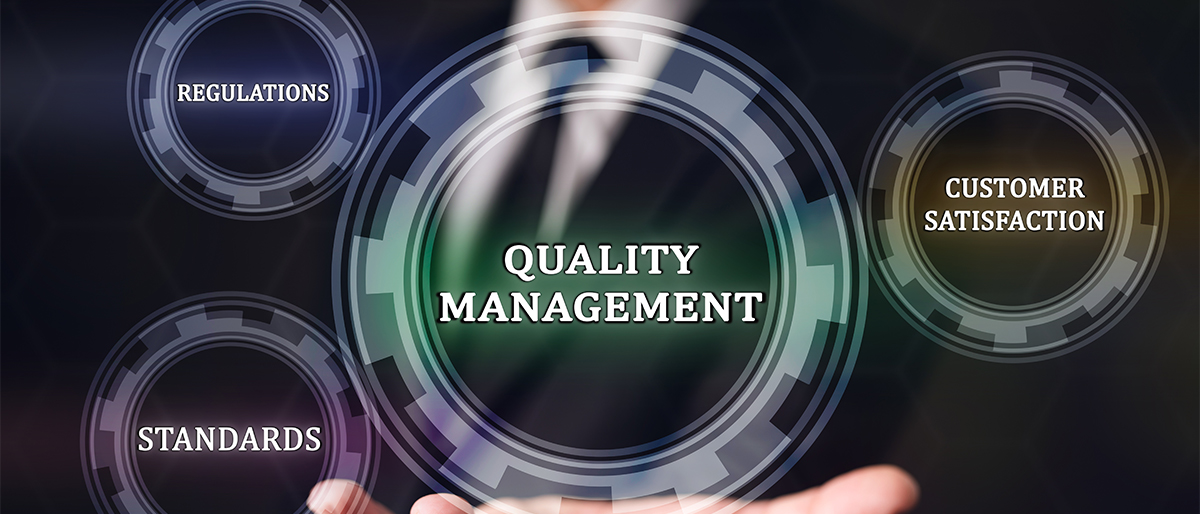 7/14/2022
6
Domeniul IV: Accesul public la informațiiObiectivul 4. Creșterea accesului publicului la informația despre activitatea judecătoriei
Acțiunea 4.1Elaborarea și publicarea materialelor informative cu privire la serviciile oferite de către judecătorie 
Poster: 
a. Cum să te comporți în timpul unei ședințe de judecată?;
b. PNIJ (870 vizualizări); 
Au fost stabilite cantitățile și formatele.
Flyer:
a. dreptul la interpret;
Finalizat și aprobat.
Broșură: 
a. Ghid practic pentru justițiabili;
Finalizat și aprobat.
b. PNIJ;
Expediate 3000 exemplare.
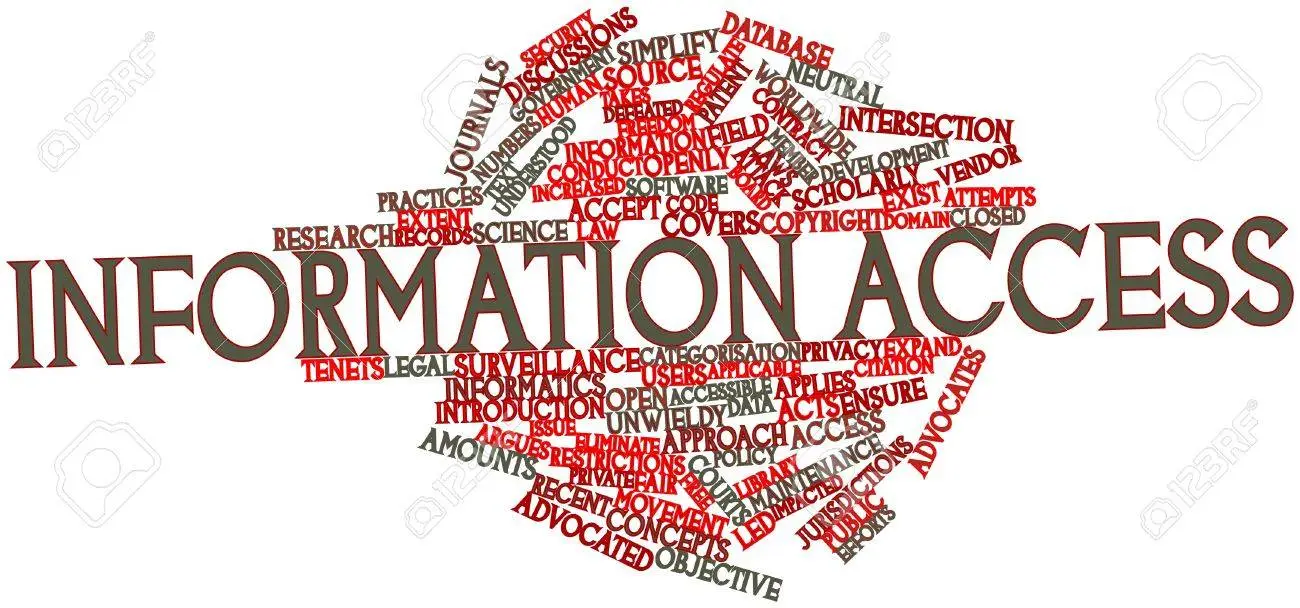 7/14/2022
7
Domeniul IV: Accesul public la informațiiObiectivul 4. Creșterea accesului publicului la informația despre activitatea judecătoriei       Poster:
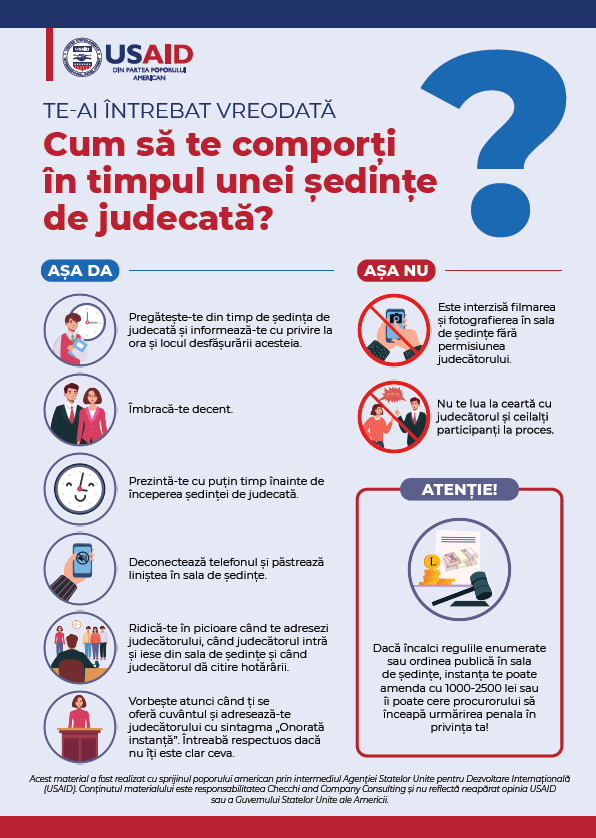 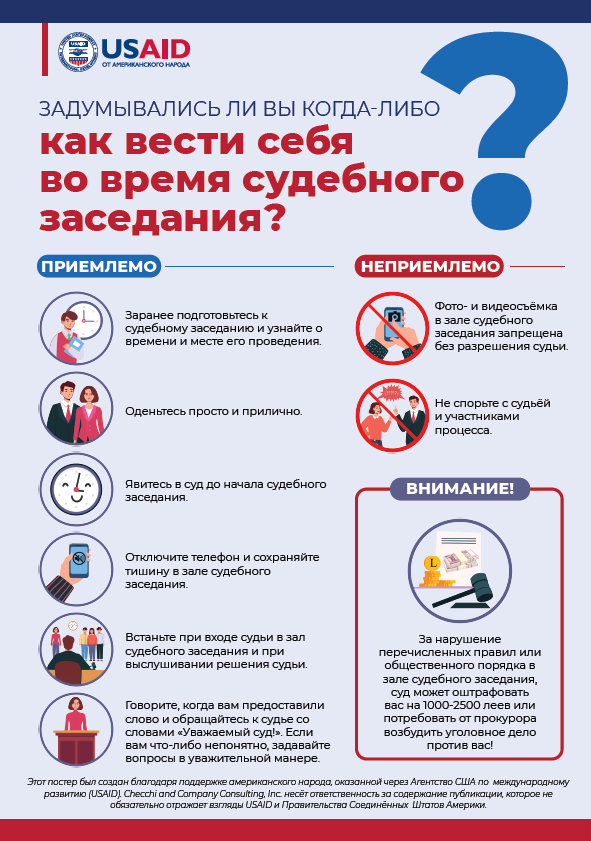 7/14/2022
8
Domeniul IV: Accesul public la informațiiObiectivul 4. Creșterea accesului publicului la informația despre activitatea judecătoriei                Poster:
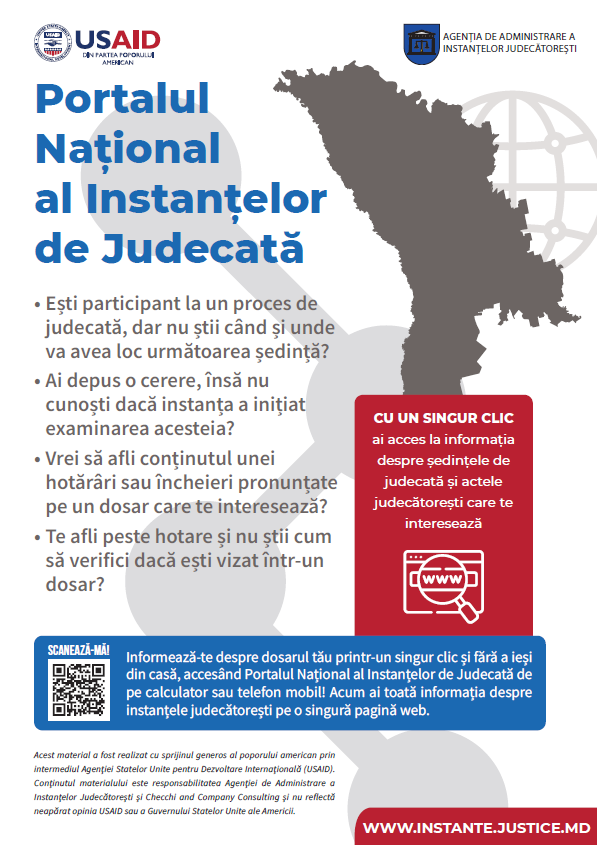 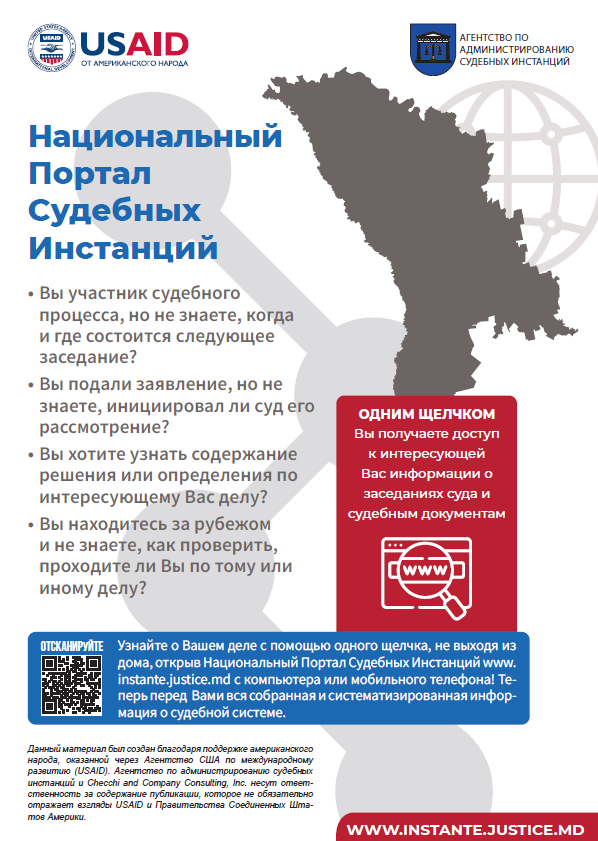 7/14/2022
9
Domeniul IV: Accesul public la informațiiObiectivul 4. Creșterea accesului publicului la informația despre activitatea judecătoriei              Flyer:
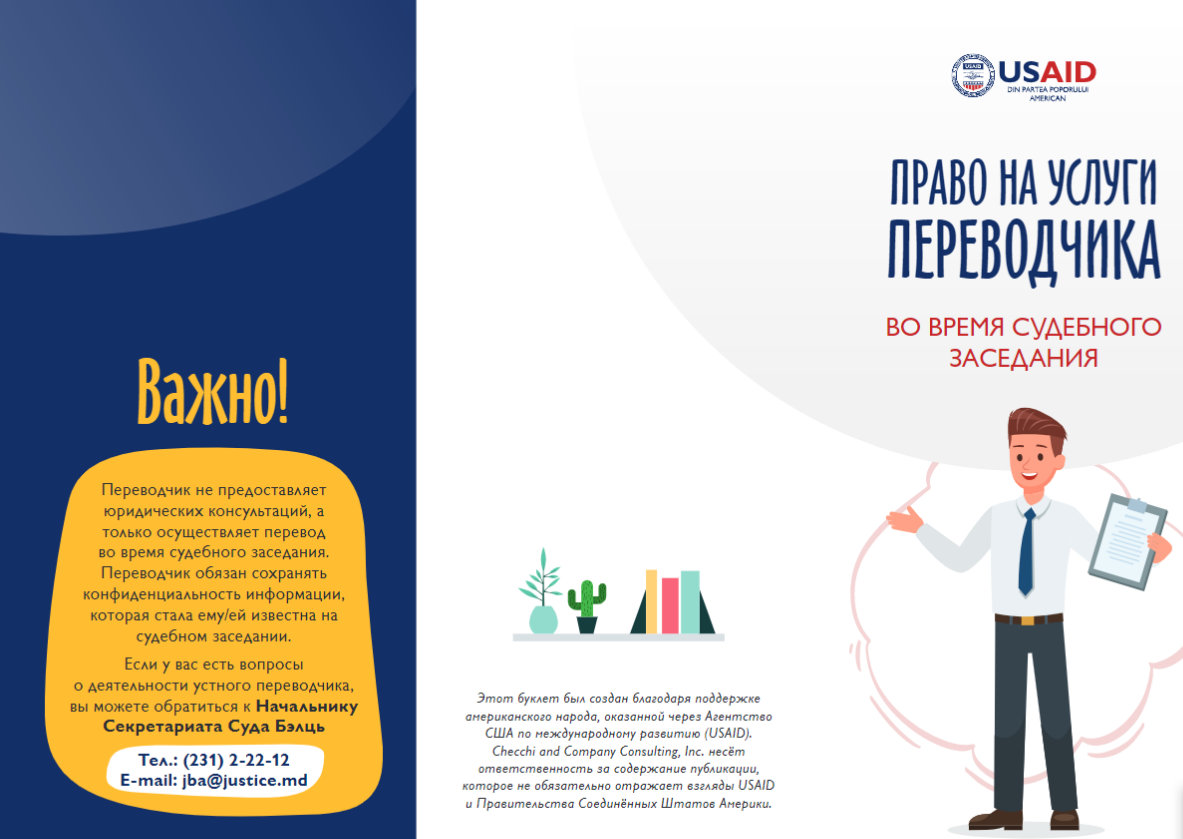 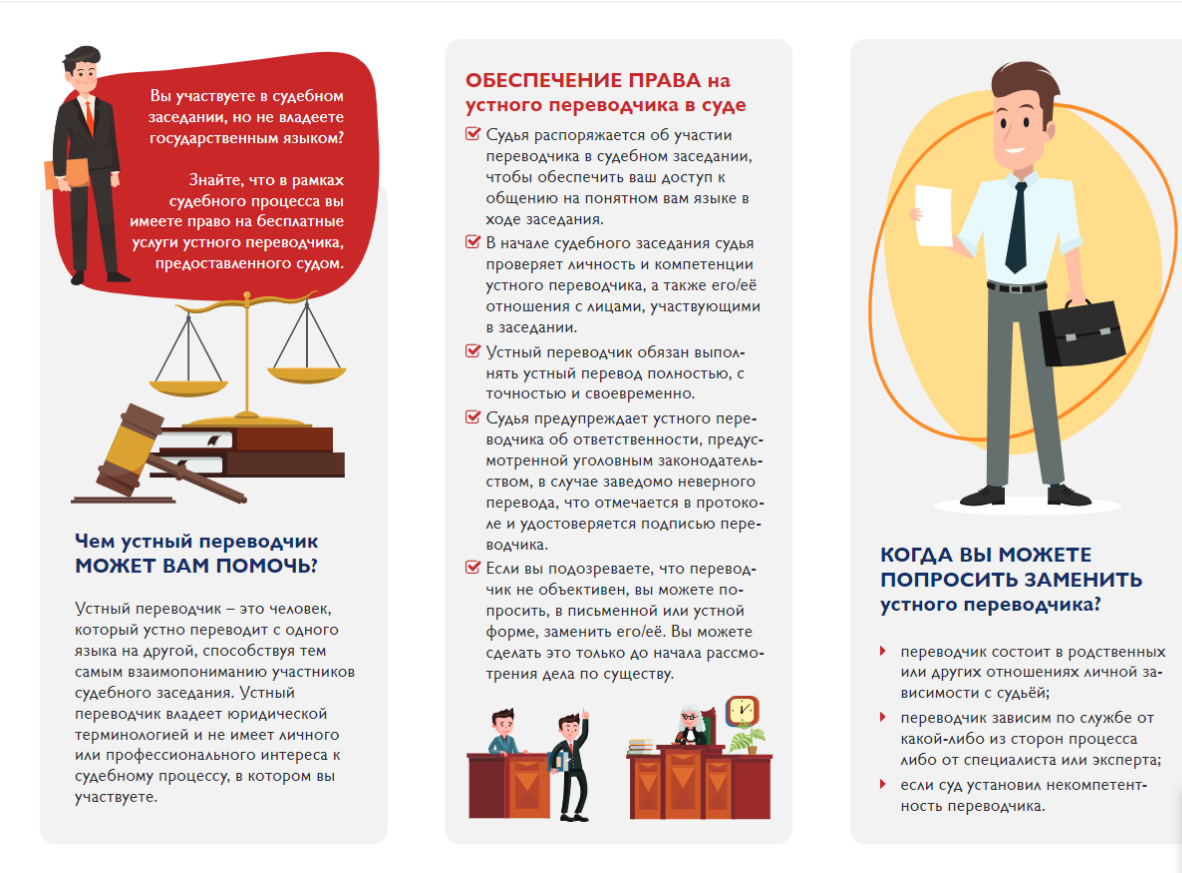 7/14/2022
10
Domeniul IV: Accesul public la informațiiObiectivul 4. Creșterea accesului publicului la informația despre activitatea judecătoriei
Acțiunea 4.2. Dezvoltarea unei relații constructive cu mass-media prin colaborare continuă
Acțiunea 4.3. Facilitarea accesului justițiabililor la informația despre dosare
Instalarea Info chioșc-uri- 3 ; 
Instalarea ecranelor TV LED- 2; 
Acțiunea 4.4.	Elaborarea și postarea pe pagina web a instanței a modelelor tipizate de acte procesuale
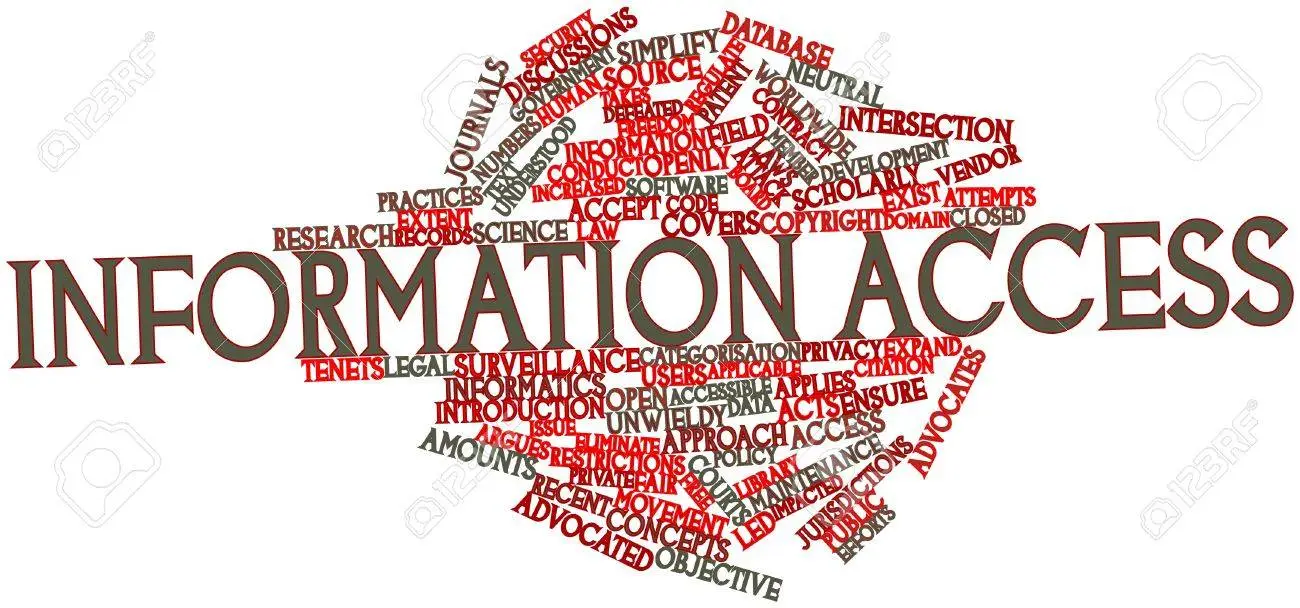 7/14/2022
11
Domeniul V: Comunicarea cu publicul larg și educația juridică a cetățenilorObiectivul 5. Fortificarea capacității instanței de a comunica și contribui la educarea juridică a populației, inclusiv a grupurilor care au acces limitat la informații
Acțiunea 5.2. Informarea societății juvenile despre activitatea si serviciile publice prestate de Judecătoria Ungheni 
Vizită la Liceul din Nisporeni – 19 aprilie 
Vizita la Liceul din Ungheni – 27 aprilie 
Vizita la Centru pentru tineret Ungheni – 17 iunie 
Acțiunea 5.3. Creșterea încrederii populației în actul de justiție prin informarea publicului larg despre activitatea instanței  
Colaborare cu Asociația pentru Drepturile Omului Lex XXI:
Evenimente:
Ziua ușilor deschise:Judecătoria Ungheni – 10 maiJudecătoria Ungheni - 28 aprilie;
O cafea cu judecătorul: Judecătoria Ungheni – 6 mai;
Sportive:Volei Nisporeni -9 iunie; Tenis Ungheni – 11 iunie;
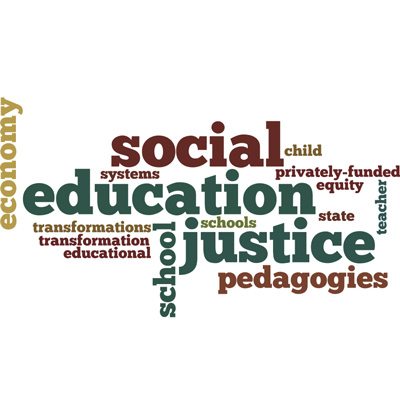 7/14/2022
12
Domeniul V: Comunicarea cu publicul larg și educația juridică a cetățenilorObiectivul 5. Fortificarea capacității instanței de a comunica și contribui la educarea juridică a populației, inclusiv a grupurilor care au acces limitat la informații
Acțiunea 5.3. Creșterea încrederii populației în actul de justiție prin informarea publicului larg despre activitatea instanței  
Link Știri 
 Colaborare cu Asociația pentru Drepturile Omului Lex XXI:
Video-vlog: 
Reguli de conduită în instanța de judecată;
https://fb.watch/dWEXq25IK_/ 

Colaborare cu Clinica Juridică Ungheni:
Monitorizarea cazurilor cu minorii- 35 cazuri;
Lecții Publice pentru victimele violenței în familie și alte pături social vulnerabile – 3 lecții;
Ședințe de informare ”Acces la Justiție”- 28 localități (6920 persoane informate, 5200 flayere distribuite)
Ședință cu profesioniștii care lucrează cu copii în conflict cu legea- date preliminare a cazurilor cu minorii;
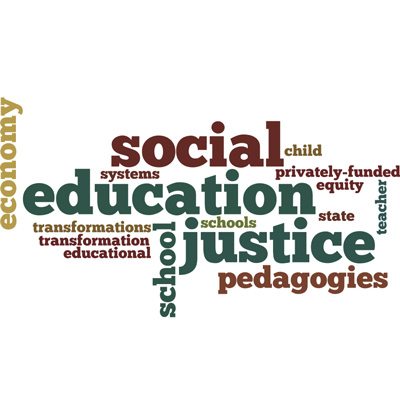 7/14/2022
13
Domeniul V: Comunicarea cu publicul larg și educația juridică a cetățenilorObiectivul 5. Fortificarea capacității instanței de a comunica și contribui la educarea juridică a populației, inclusiv a grupurilor care au acces limitat la informații
Acțiunea 5.3. Creșterea încrederii populației în actul de justiție prin informarea publicului larg despre activitatea instanței  
Colaborare cu CDPD Moldova:

Infografic: 
Protejarea persoanelor cu dizabilități atunci când sunt discriminate;
https://www.facebook.com/cdpdmd/posts/pfbid02utuBNXVbN3M3Qhxc21hDjmxzer4yNMkEn9E7jSsotGDRa2jNrMeRhCYqbLEzGLf9l 
Video: 
-  Accesul la justiție a persoanelor cu dizabilități
https://fb.watch/dWFlUYJoqE/ 

Raport privind integrarea dimensiunii de dizabilitate
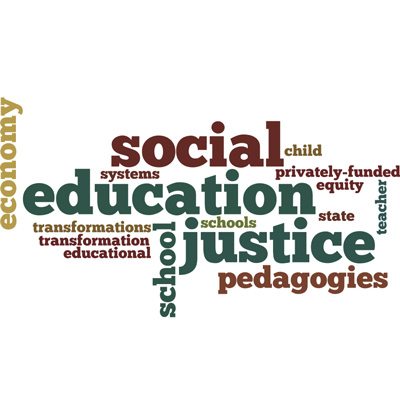 7/14/2022
14
Domeniul  VI: Dezvoltarea profesională continuăObiectivul 6. Creșterea accesului judecătorilor și personalului judecătoriei la oportunități de dezvoltare profesională
În baza Obiectivului de creșterea accesului judecătorilor și personalului judecătoriei la oportunități de dezvoltare profesională:
Programul de instruire „Leadership Judecătoresc în Managementul Calității” modulele 5 și 6;
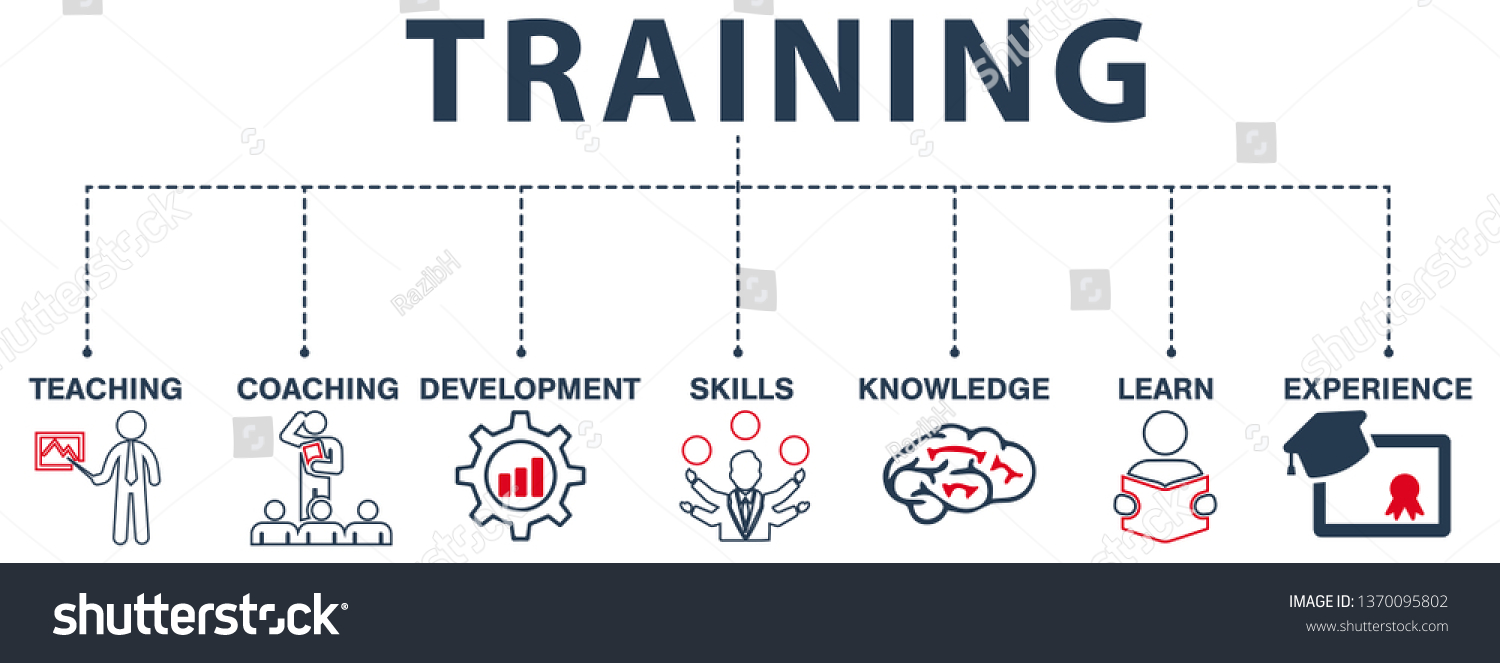 7/14/2022
15
Domeniul  VI: Dezvoltarea profesională continuăObiectivul 6. Creșterea accesului judecătorilor și personalului judecătoriei la oportunități de dezvoltare profesională
Acțiunea 6.2. Capacitarea angajaților judecătoriei în comunicarea cu toate categoriile de beneficiari și parteneri 
Prima rundă de training-uri “Comunicarea eficientă cu justițiabilii”- 20 aprilie;
sesiuni de instruire „Discurs public si comunicare cu mass media”- 31 mai;
sesiune de instruire Social Media Marketing și Copywriting- 14 iunie; 
sesiune de instruire în Branding Organizațional și comunicare în criză- 28 iunie;
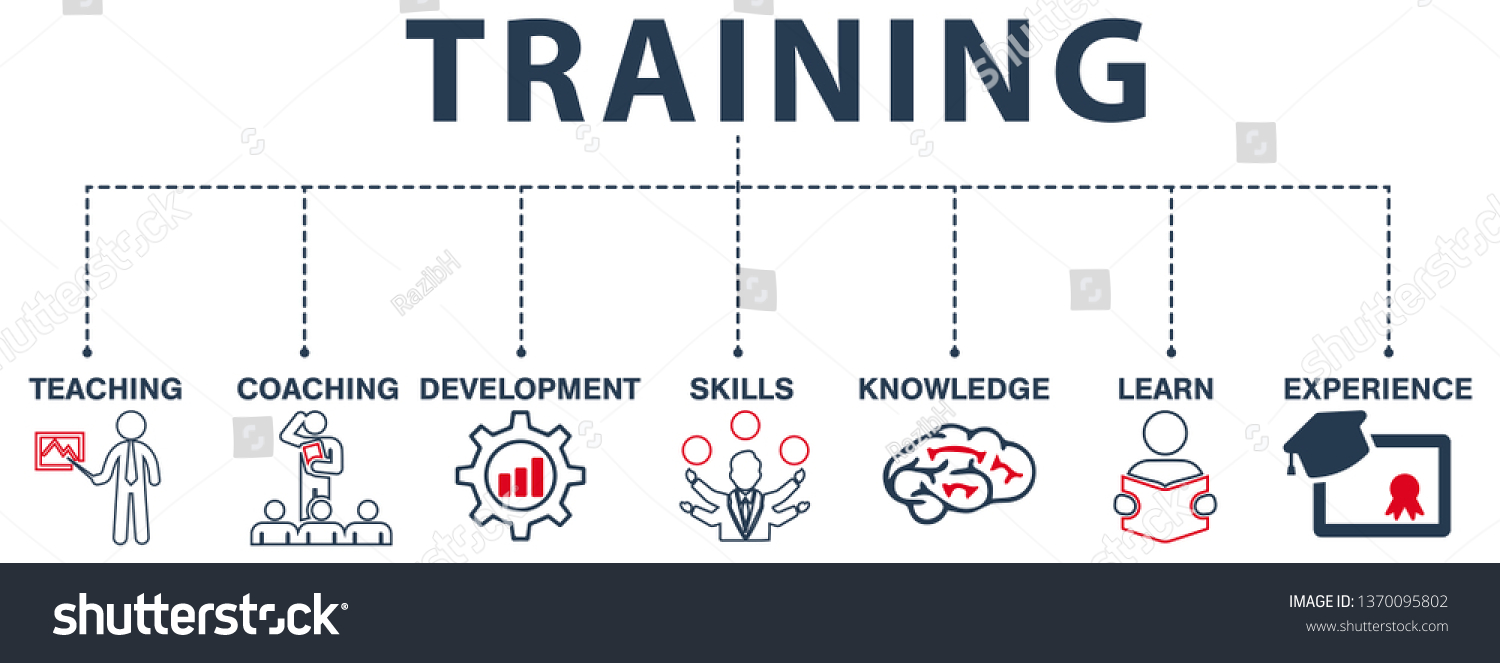 7/14/2022
16
Domeniul  V1I: Servicii onlineObiectivul 7. Îmbunătățirea capacității Judecătoriei Ungheni de a oferi cetățenilor servicii online de acces la justiție
Acțiunea 7.1. Implementarea soluțiilor de videoconferință pentru organizarea ședințelor de judecată de la distanță 
Atelierul de instruire privind utilizarea Soluției de Videoconferință: 21 iunie – 13 participanți;

Acțiunea 7.2. Extinderea utilizării aplicației e-Dosar judiciar în circumscripția Judecătoriei Ungheni
Atelierului de instruire privind utilizarea Soluției Informatice e-Dosar Judiciar: 27 aprilie – 23 participanți;
Atelier pentru avocații din Baroul de Avocați Chișinău, circumscripția Ungheni și Nisporeni:  3, 4 mai – 28 participanți;
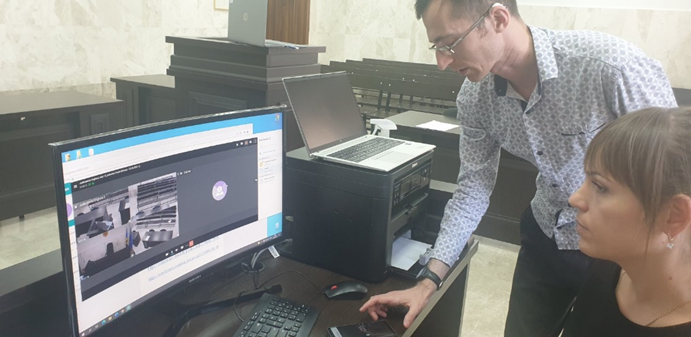 7/14/2022
17
Domeniul  V1I: Servicii onlineObiectivul 7. Îmbunătățirea capacității Judecătoriei Ungheni de a oferi cetățenilor servicii online de acces la justiție
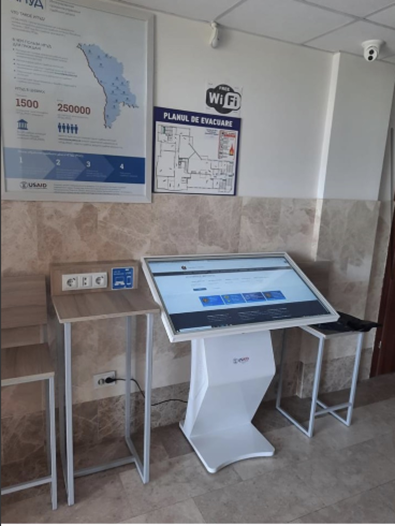 Acțiunea 7.4. Dotarea Judecătoriei Ungheni cu echipament necesar pentru realizarea activității judiciare performante 
Livrate și instalate:

Sisteme de videoconferință - 2 unități; 
Info chioșc-uri - 3 unități;
7/14/2022
18
Domeniul  VIII: Managementul infrastructuriiObiectivul 8. Asigurarea accesului facil al justițiabililor, inclusiv al grupurilor vulnerabile, la sediul Judecătoriei Ungheni
Acțiunea 8.1. Îmbunătățirea accesibilității sediilor judecătoriei pentru persoane cu nevoi speciale și grupurile vulnerabile

Instalarea mobilierului;
Determinarea metrajului de bandă adezivă;
Panouri informative exterior.
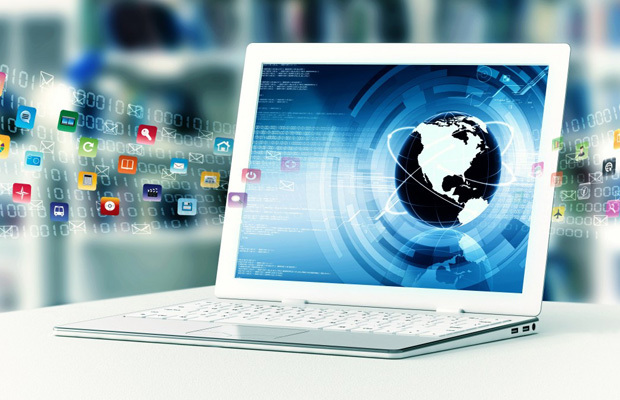 7/14/2022
19
7/14/2022
20
7/14/2022
21
7/14/2022
22
7/14/2022
23
7/14/2022
24
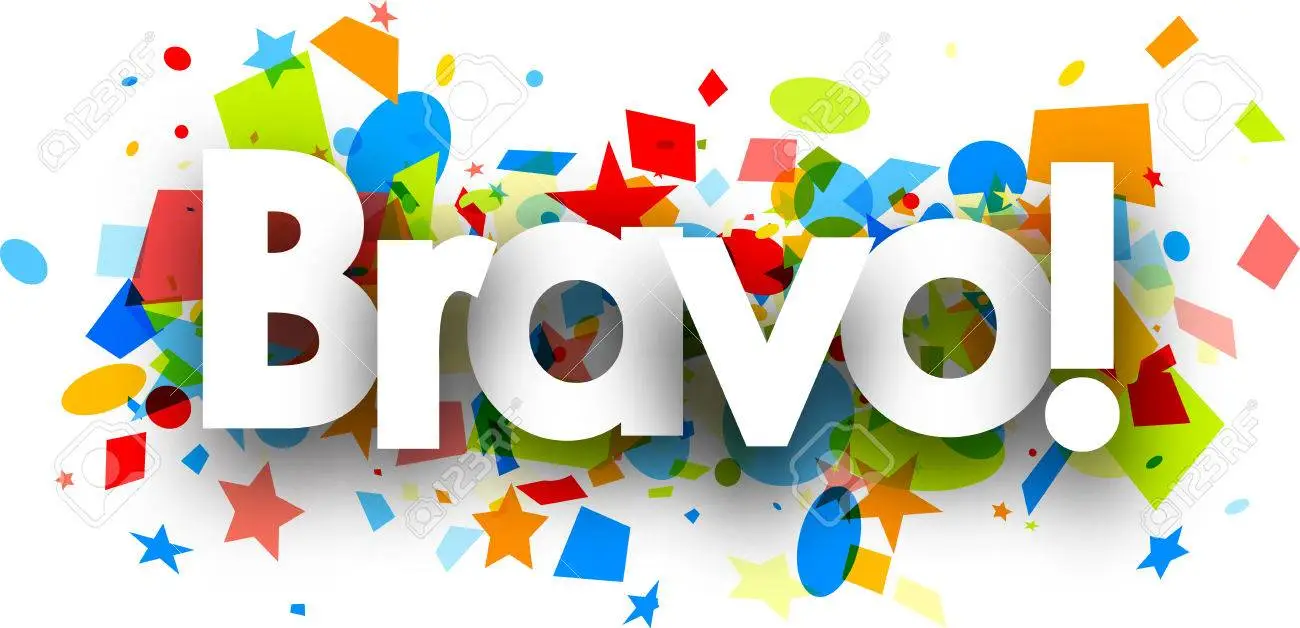 7/14/2022
25
[Speaker Notes: Calculul acțiunilor: realizate în anul 2021 și 2022]
Acțiuni prioritare IULIE - SEPTEMBRIE
Acțiunea 1.2. Auto-evaluarea anuală a activității judecătoriei;
Activitatea de realizare a Sondajului  de evaluare a nivelului de satisfacție a judecătorilor și personalului judecătoriei Ungheni;

Activitatea 1.3 Evaluarea nivelului de satisfacție a justițiabililor cu activitatea Judecătoriei Ungheni

Acțiunea 1.4. Elaborarea unui Plan de dezvoltare strategică a Judecătoriei Ungheni pentru anii 2022-2027

Acțiunea 2.1. Introducerea mecanismelor de monitorizare a indicatorilor de performanță a Judecătoriei Ungheni
Acțiunea 3.2. Crearea unui meniu electronic pe pagina web a instanței pentru a recepționa sugestii și propuneri cu referire la activitatea instanței 
Acțiunea 4.1. Video: Structura sistemului judecătoresc din Moldova, Ce este o instanță și ce servicii oferă, PNIJ, Ciclul de viață a unui dosar civil;
7/14/2022
26
Acțiunea 4.2. Dezvoltarea unei relații constructive cu mass-media prin colaborare continuă 
Elaborarea comunicatelor 
Acțiunea 4.4. Elaborarea și postarea pe pagina web a instanței a modelelor tipizate de acte procesuale, imprimarea acestora și oferirea cetățenilor 
- Publicarea modelelor de documente pentru procedura de ordonanță de protecție;
Acțiunea 5.1. Educația juridică a justițiabililor prin oferirea consultațiilor tematice la solicitare
Numirea persoanei care va oferi consultații;

Acțiunea 5.2. Informarea societății juvenile despre activitatea si serviciile publice prestate de Judecătoria Ungheni 
-  2 proiecții de film în aer liber;​
Acțiunea 5.4. Creșterea încrederii populației în actul de justiție prin informarea publicului larg despre activitatea instanței 
Acțiunea 6.1. Dezvoltarea capacității instanței de a se autoinstrui cu privire la funcționalitățile Sistemului informațional judiciar (SIJ) 
- Formare formatori în instanțele judecătorești privind utilizarea sistemului SIJ
7/14/2022
27
Acțiuni prioritare IULIE - SEPTEMBRIE
Acțiunea 6.2. Capacitarea angajaților judecătoriei în comunicarea cu toate categoriile de beneficiari și parteneri:
Elaborarea Strategiei de comunicare pe timp de criză și a Planului anual de comunicare;
Follow up pentru Comunicarea cu justițiabilii;

Acțiunea 6.3. Dezvoltarea unui instrument de evaluare a necesităților de instruire:
	- Chestionar în rândul angajaților; 

Acțiunea 7.1. Implementarea soluțiilor de videoconferință pentru organizarea ședințelor de judecată de la distanță:
atelier de instruire privind utilizarea Soluției de videoconferință: __ iulie;
extinderea soluțiilor de videoconferință pentru organizarea ședințelor de judecată de la distanță la anumite tipuri de dosare; 

Acțiunea 7.7. Dotarea Judecătoriei Ungheni cu echipament necesar pentru realizarea activității judiciare performante
10 UPS; 
Acțiunea 8.1. Îmbunătățirea accesibilității Judecătoriei Ungheni pentru persoane cu nevoi speciale și grupurile vulnerabile: 
Dotarea instanței cu bandă de demarcare;

Participarea la Vizita de Studiu din Finlanda 12 – 16 Septembrie
7/14/2022
28